Assessment of the progress  in the implementation of energy efficiency policies in the Republic of Moldova with application of Key National Indicators
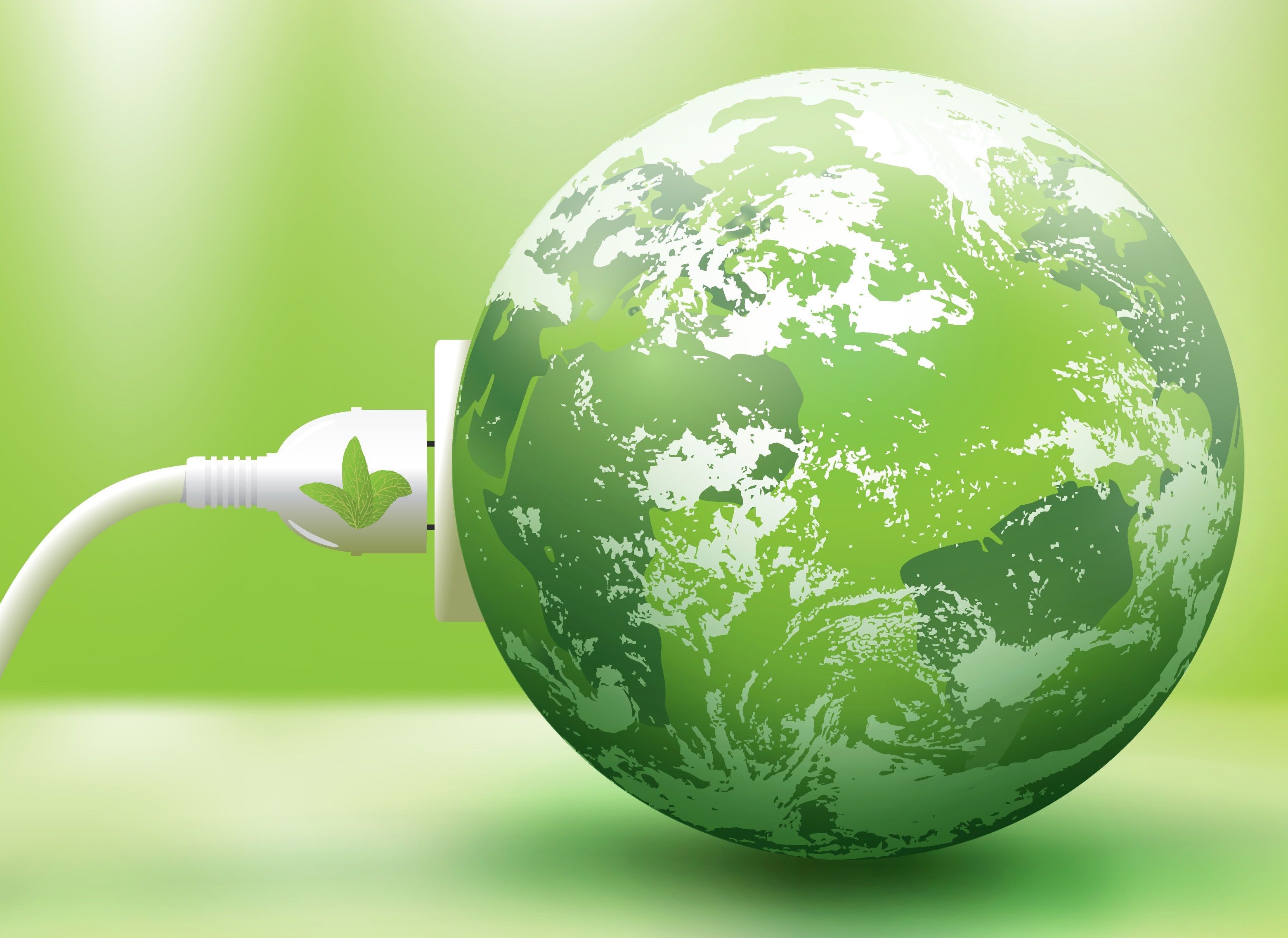 Marianna Spoialo
Head of the Performance Audit  Division
April 27th 2016
1
The Republic of Moldova imports about 94% of the necessary resources to cover its energy consumption;
Promoting energy efficiency and use of renewable energy available on the territory represents appropriate solutions to reduce dependence on imported energy products, but also a prerequisite for sustainable economic development.
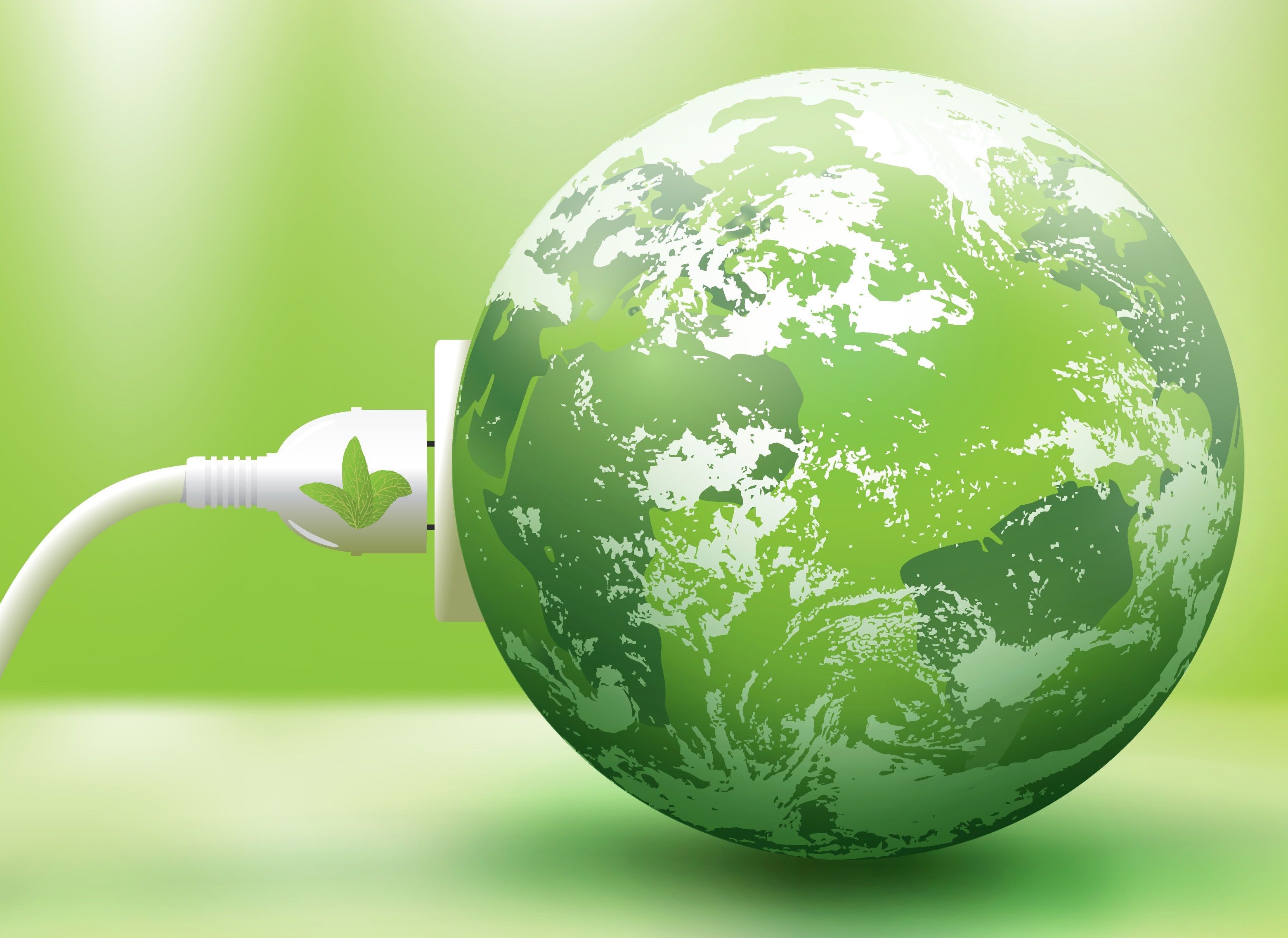 2
Since 2007, the Parliament and the Government of the Republic of Moldova have made commitments in drafting policies on energy efficiency and adjusting the legal framework to the European standards.
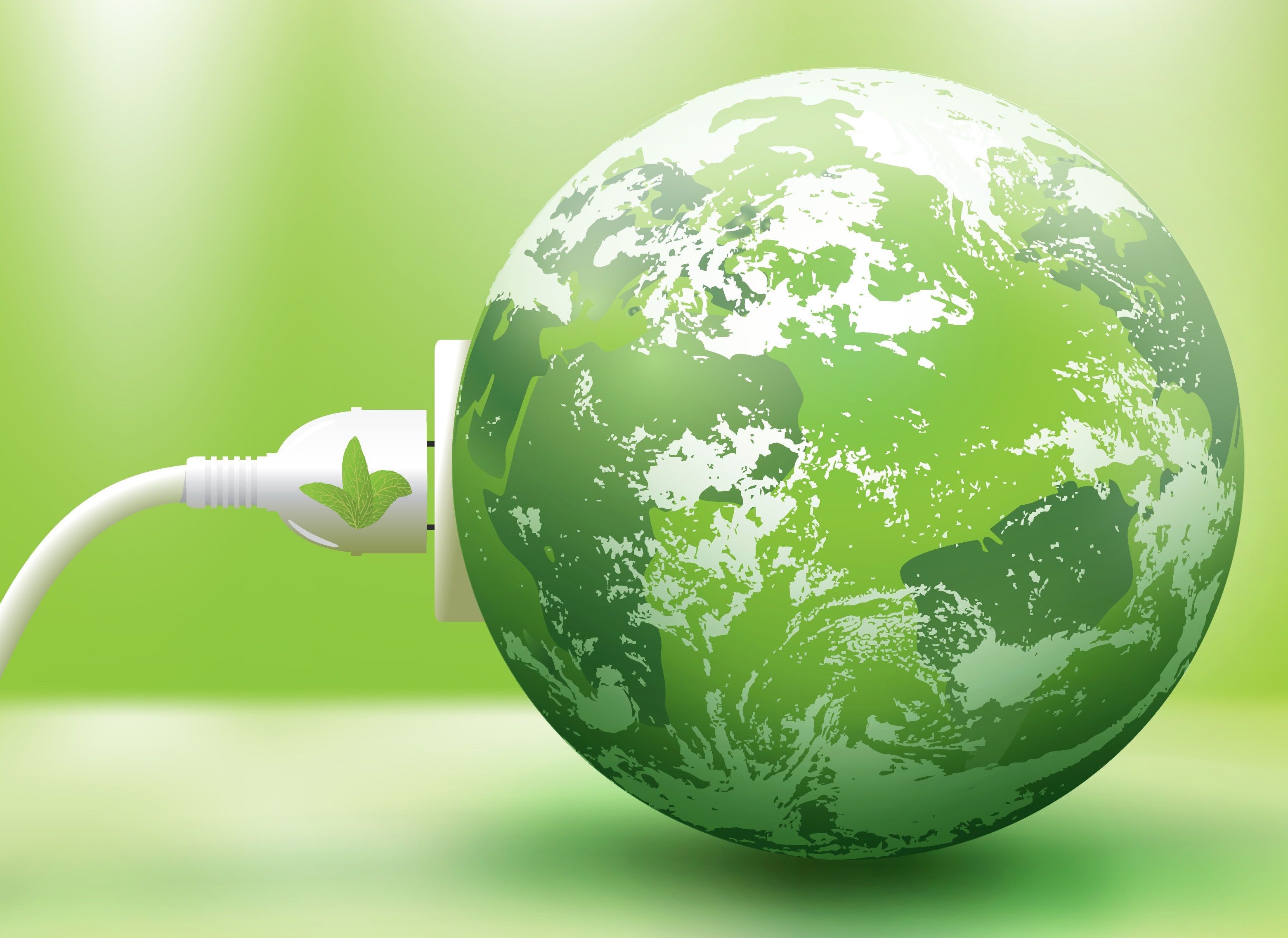 3
The targets set by the EU for energy efficiency segment were taken and by the Republic of Moldova through the National Program on Energy Efficiency 2011-2020.
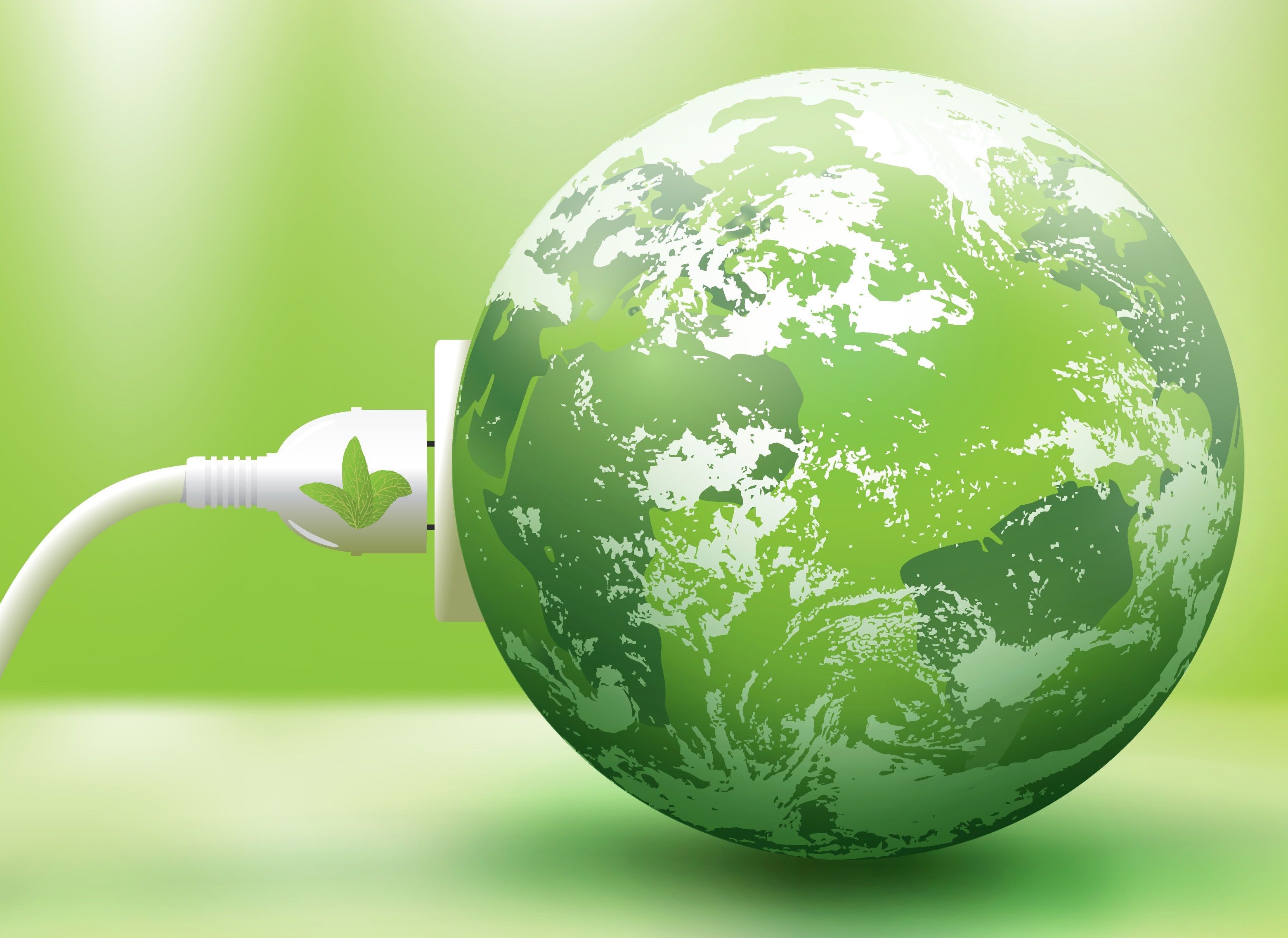 4
For the achievement of the necessary reforms, in 2011-2014 the Republic of Moldova obtained from the European Commission a budgetary support for the energy sector in the amount of 42.6 million euros. The Financing Agreement between the Moldova’s Government and European Commission was sign on December 06th 2011.
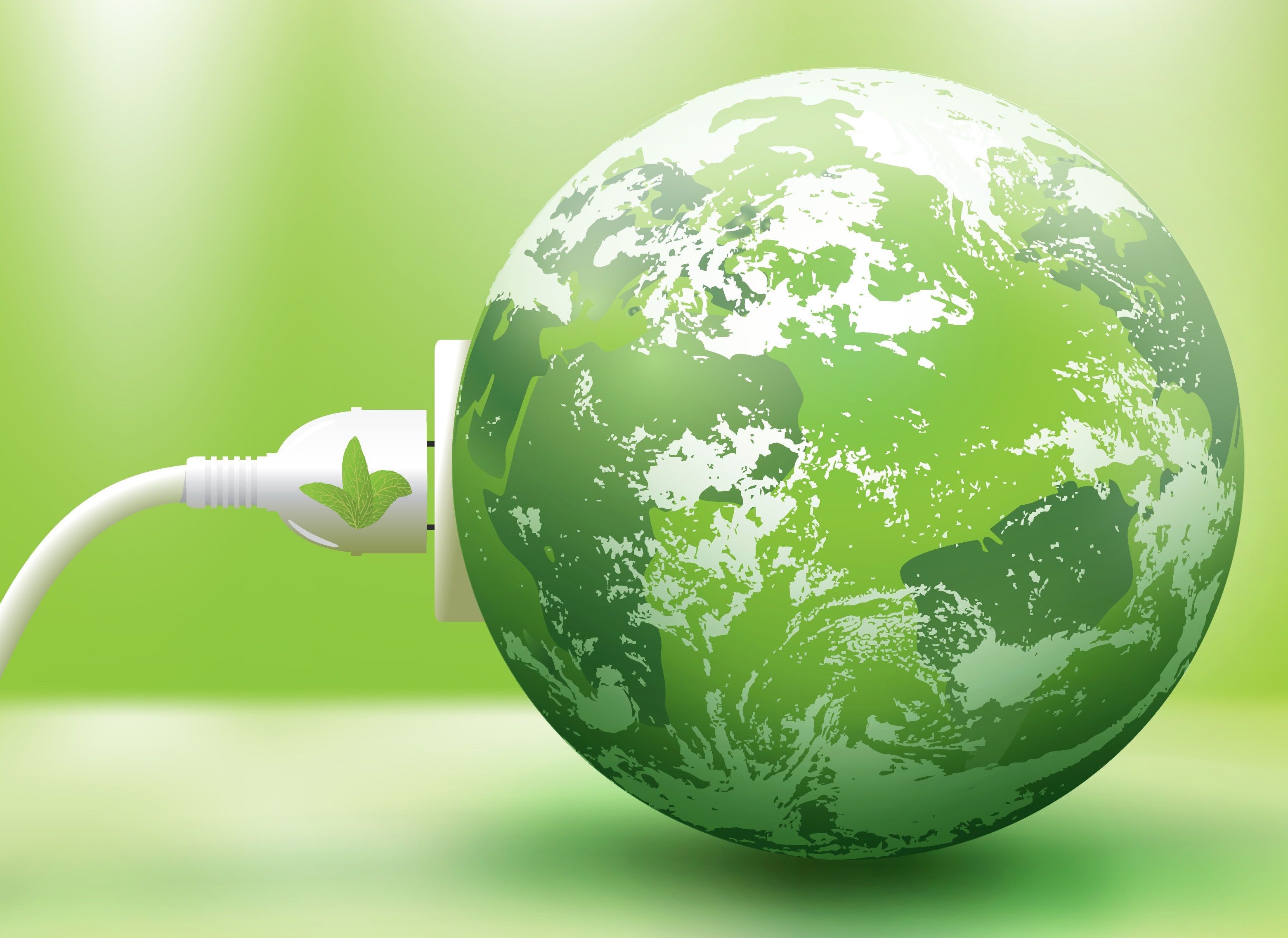 5
The achievement of the objectives of the National Program on Energy Efficiency 2011-2020 was supported through the Energy Efficiency Fund, for this purpose in the years 2012-2014 were allocated financial resources in the amount of 470.2 million.
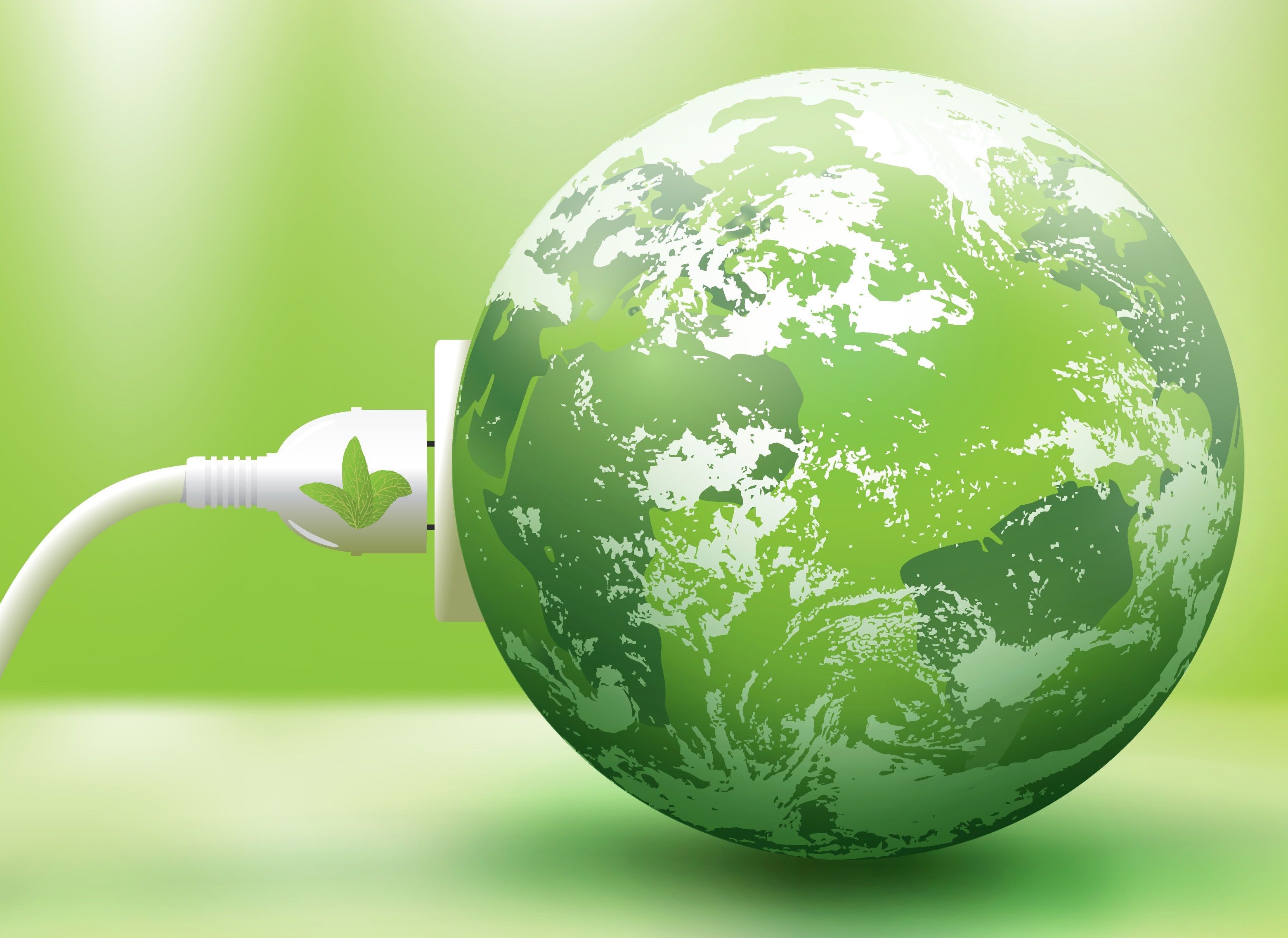 6
Court of Accounts of the Republic of Moldova decided to audit this area of strategic significance by conducting a performance audit, taking into account the important area on energy efficiency for Moldova.
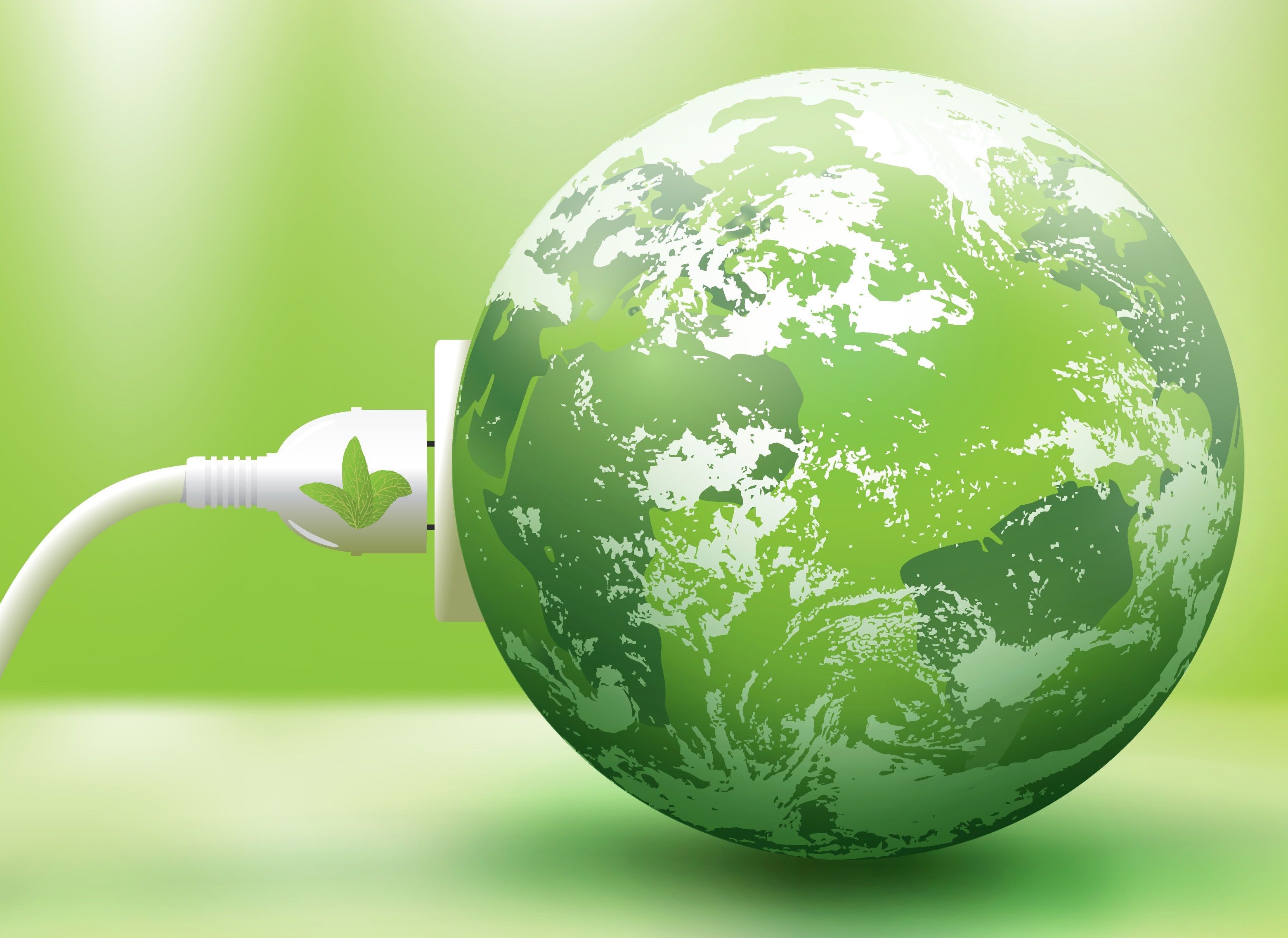 7
The main objective of the audit is to establish whether the measures taken by the responsible authorities have impelled to achieve the objectives of energy efficiency policy through the Energy Efficiency Fund
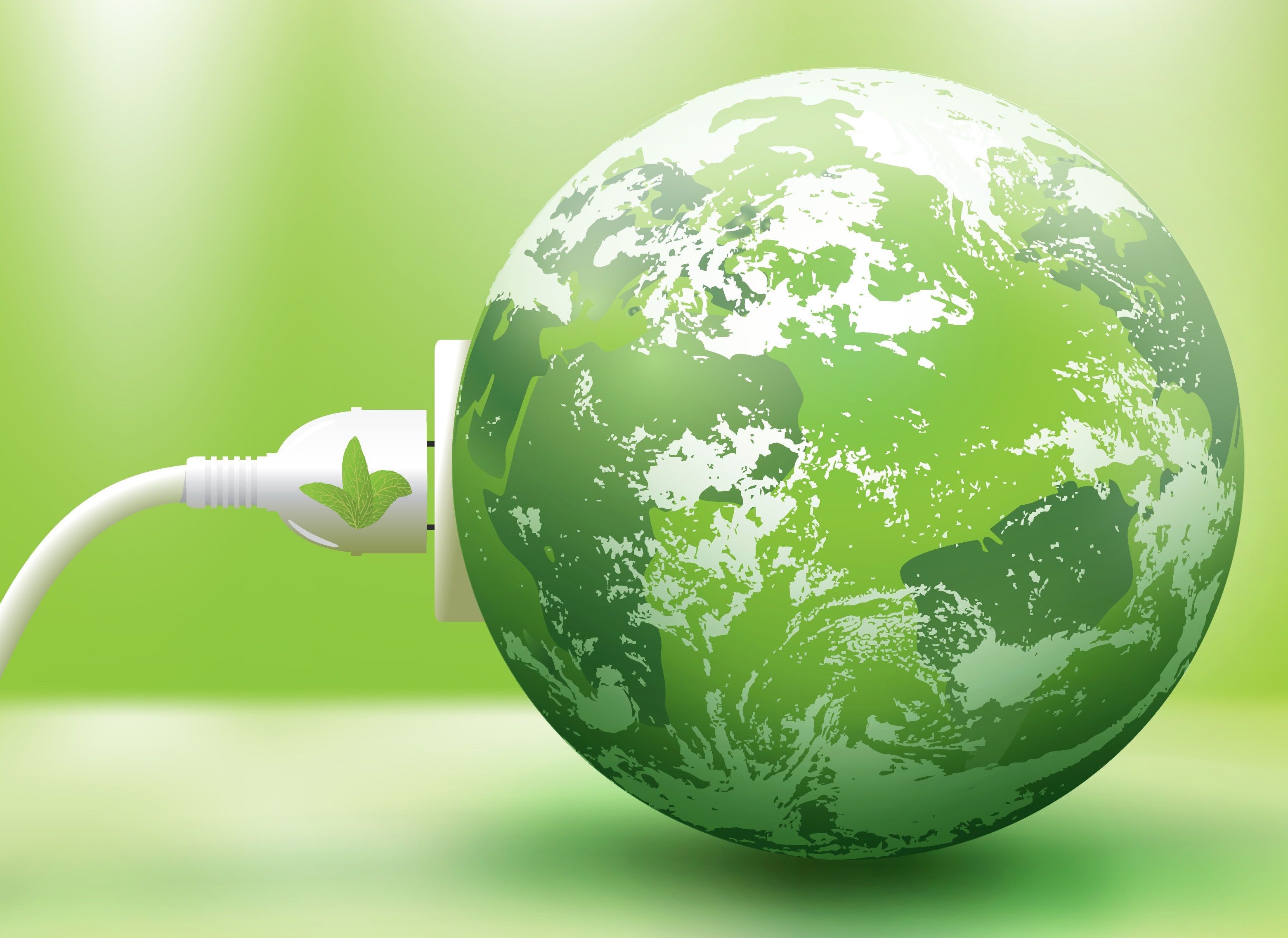 8
ACHIEVED PROGRESSES:
Setting up the Agency for Energy Efficiency (AEE);
Setting up the Energy Efficiency Fund (EEF);
Approval of the National Program on Energy Efficiency 2011-2020 that defines the policies and  priority actions to be implemented;
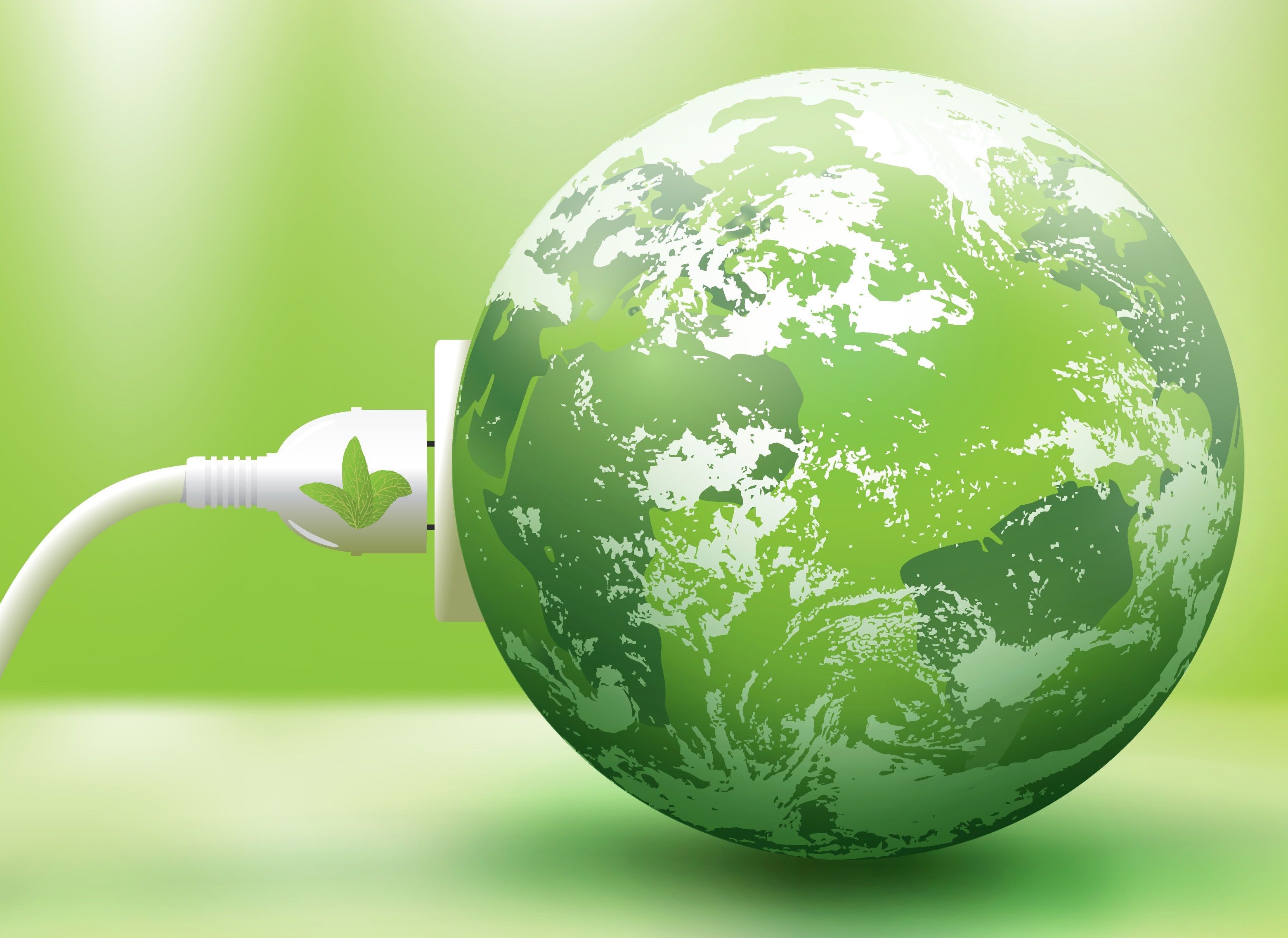 9
ACHIEVED PROGRESSES:
development of energy strategy of the Republic of Moldova until 2030 has the strategic targets to reduce energy intensity, gas emissions of greenhouse, energy consumption in buildings;
approval of the National Action Plan for Energy Efficiency for 2013-2015;
approval of 87 projects for funding of energy efficiency that will be financed from sources of Energy Efficiency Fund amounting to 80%.
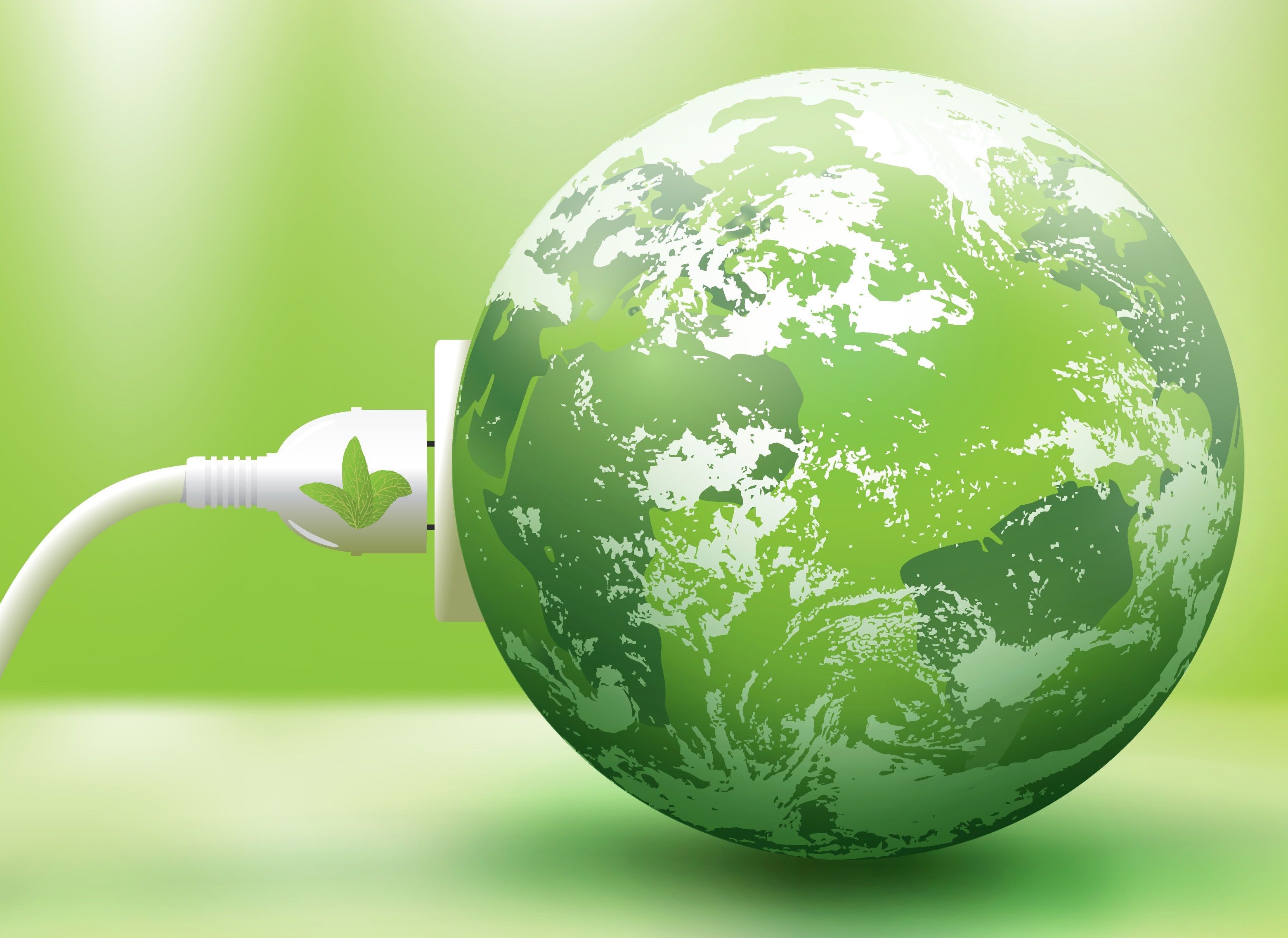 10
THE MAJOR PROBLEMS:
delay in the development and approval of normative legal acts, which overall compromise alignment of the Republic of Moldova with the communitarian acquis;
weak institutional capacities of the Local Public Authority(LPA) of level II have the impact of failure to identify the energy efficiency measures at local level;
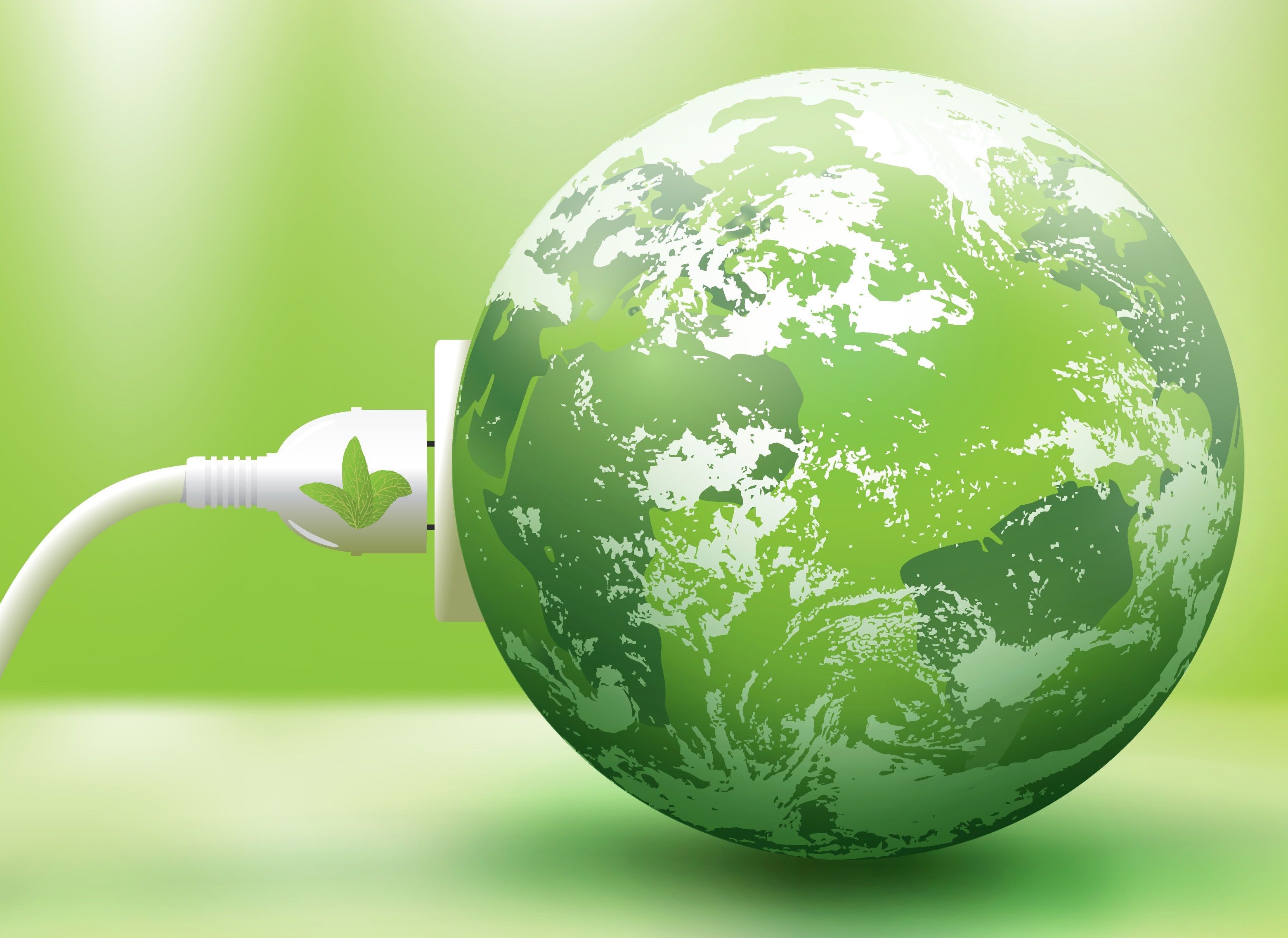 11
THE MAJOR PROBLEMS:
delay of creating Energy Efficiency Fund (EEF) led to the failure to implement   the energy efficiency project; 
the achievement of the EEF objectives is compromised by the limited institutional capacity, which generated unassimilated financial resources allocated for the implementation of energy efficiency projects;
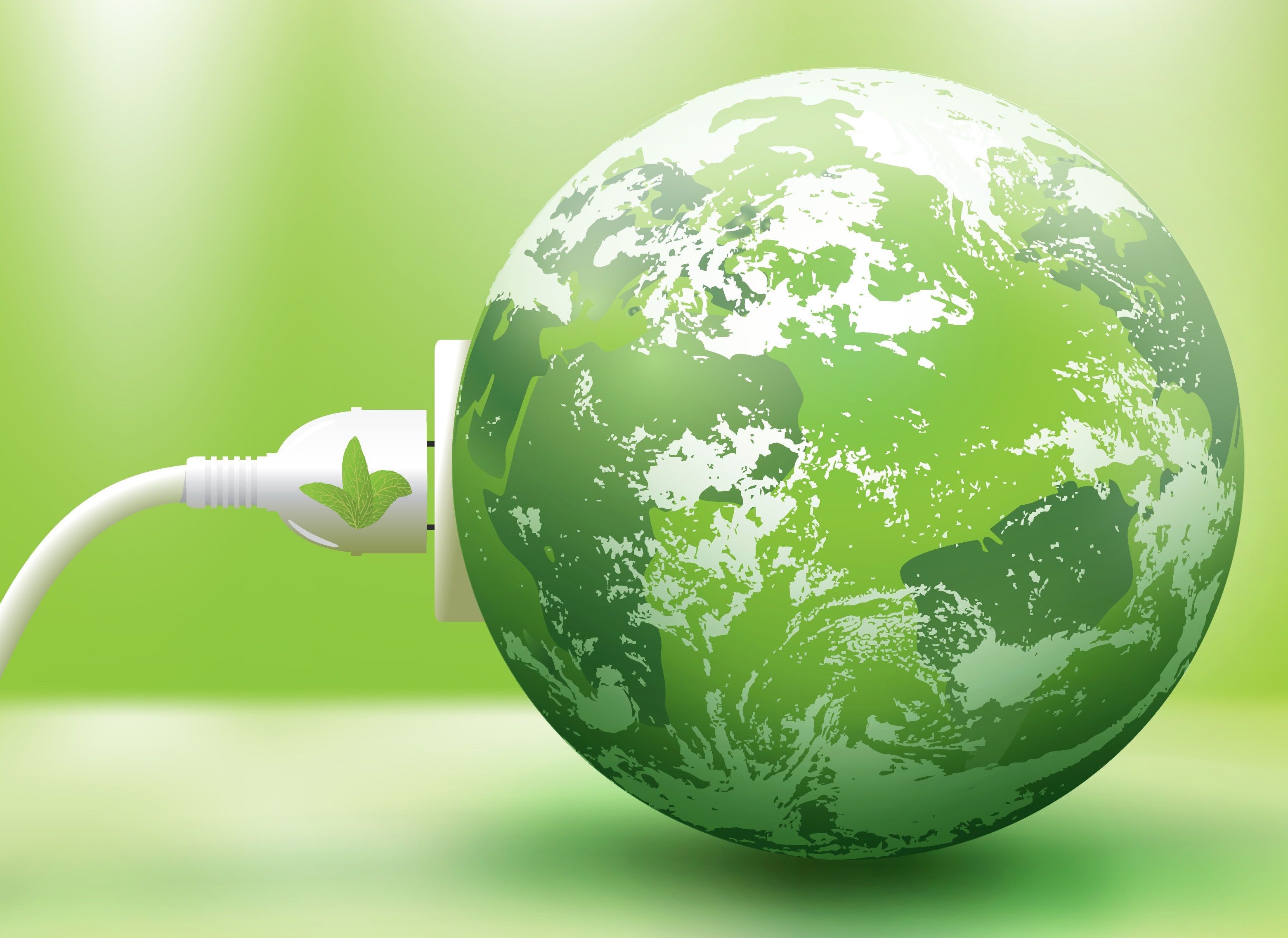 12
THE MAJOR PROBLEMS:
not establishing the examination terms for the energy efficiency projects for each step of the project management cycle generated the extension of  their implementation;
energy audit reports did not provide sufficient information to achieve the objectives, which resulted in the impossibility of establishing required energy efficiency measures;
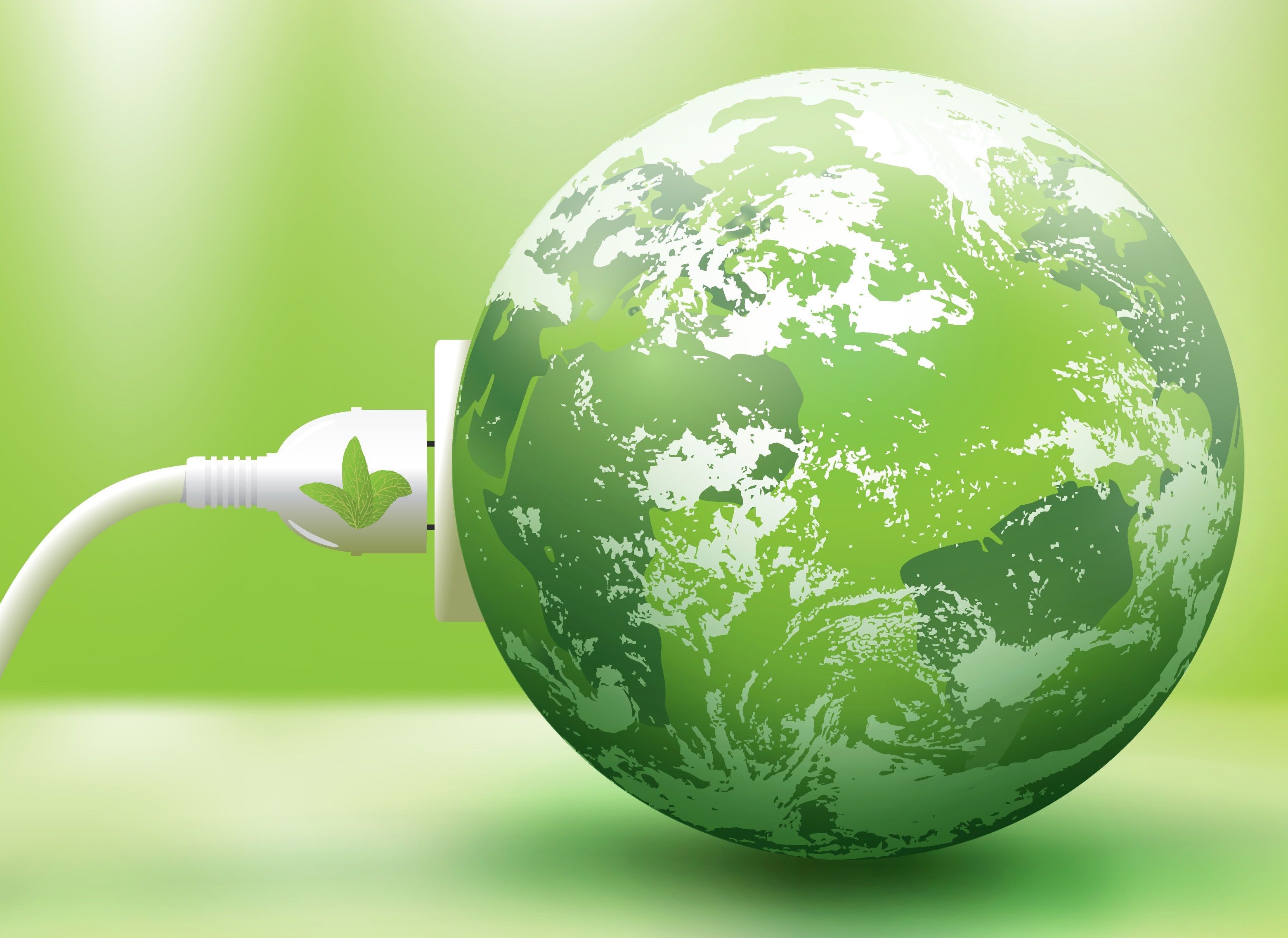 13
RECOMMENDATIONS:
within development of the regulatory framework;
establishing clear and concise operational provisions of EEF activities; 
defining a reliable management of the projects to be financed from the EEF;
strengthening institutional capacities of EEF, ME, AEE and LPA of the II level.
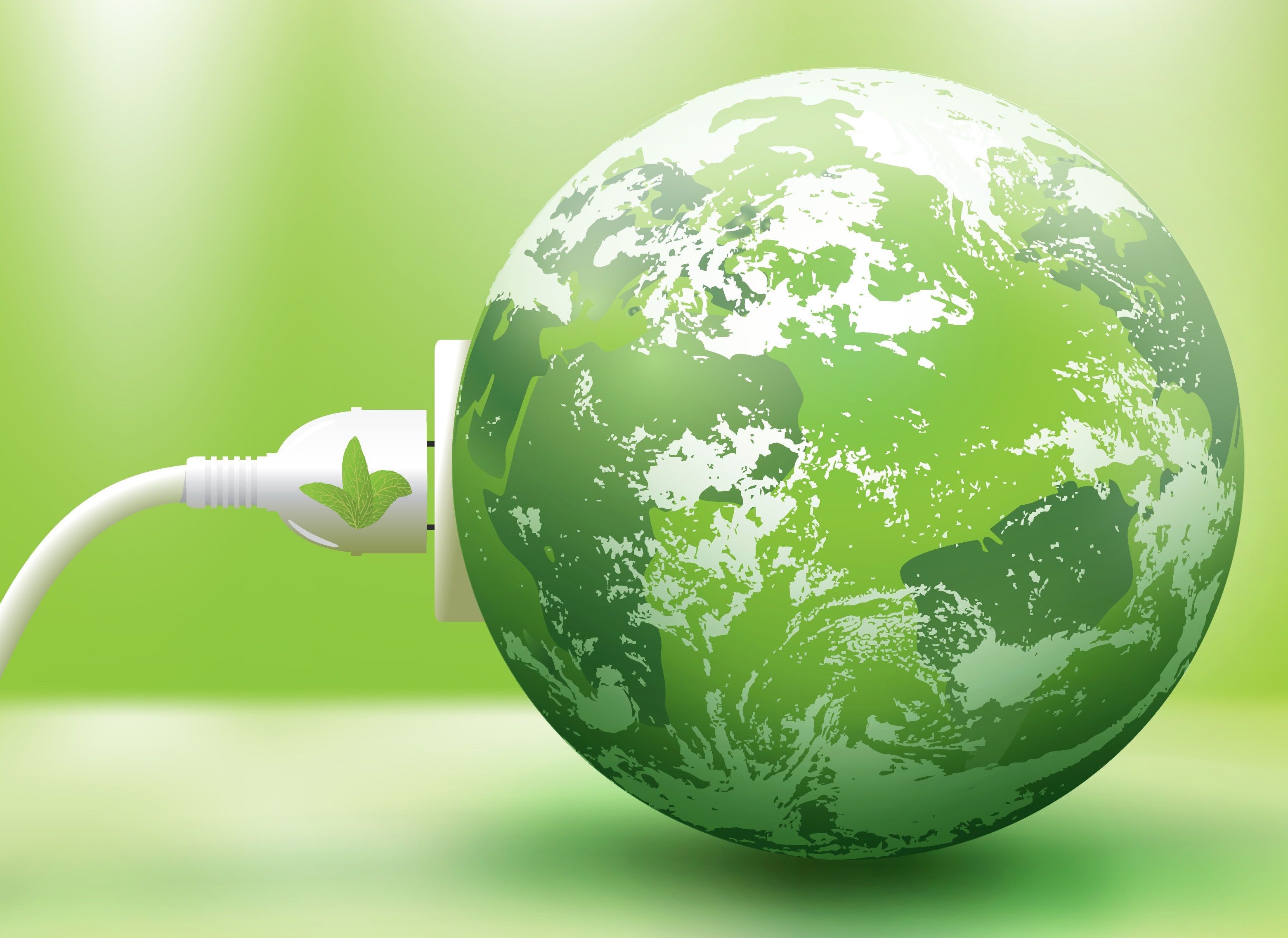 14
RECOMMENDATIONS:
the examination of the audit results within a government meeting, in order to eliminate  the problems that restrict the actors activity involved in implementing energy efficiency policy;
 
increasing efforts on streamlining the development process of the field of energy efficiency and improvement of the expected performance;

increased monitoring of the management decisions of the Energy Efficiency Fund on policy implementation processes and energy efficiency projects.
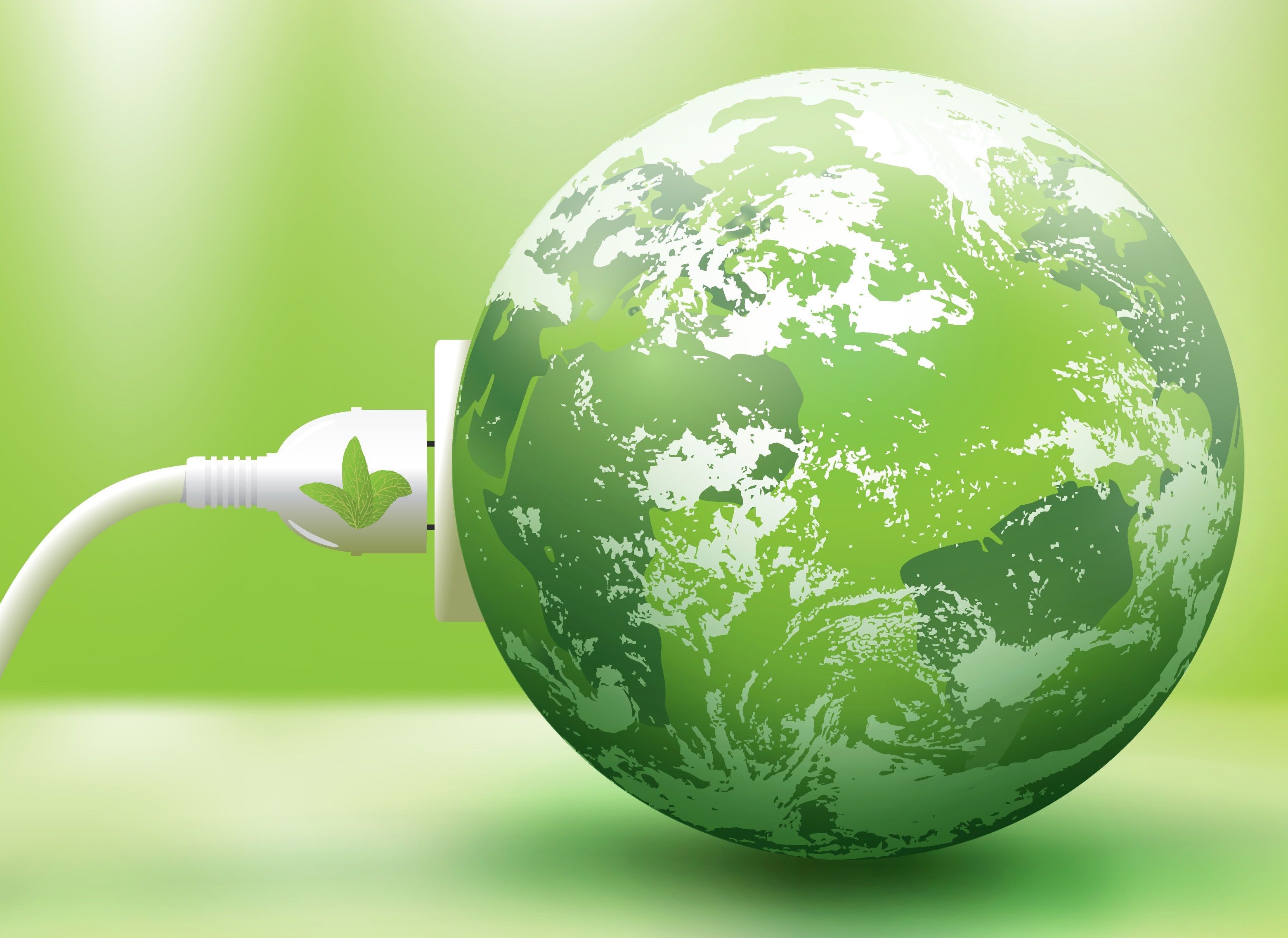 15
QUESTIONS/COMMENTS?
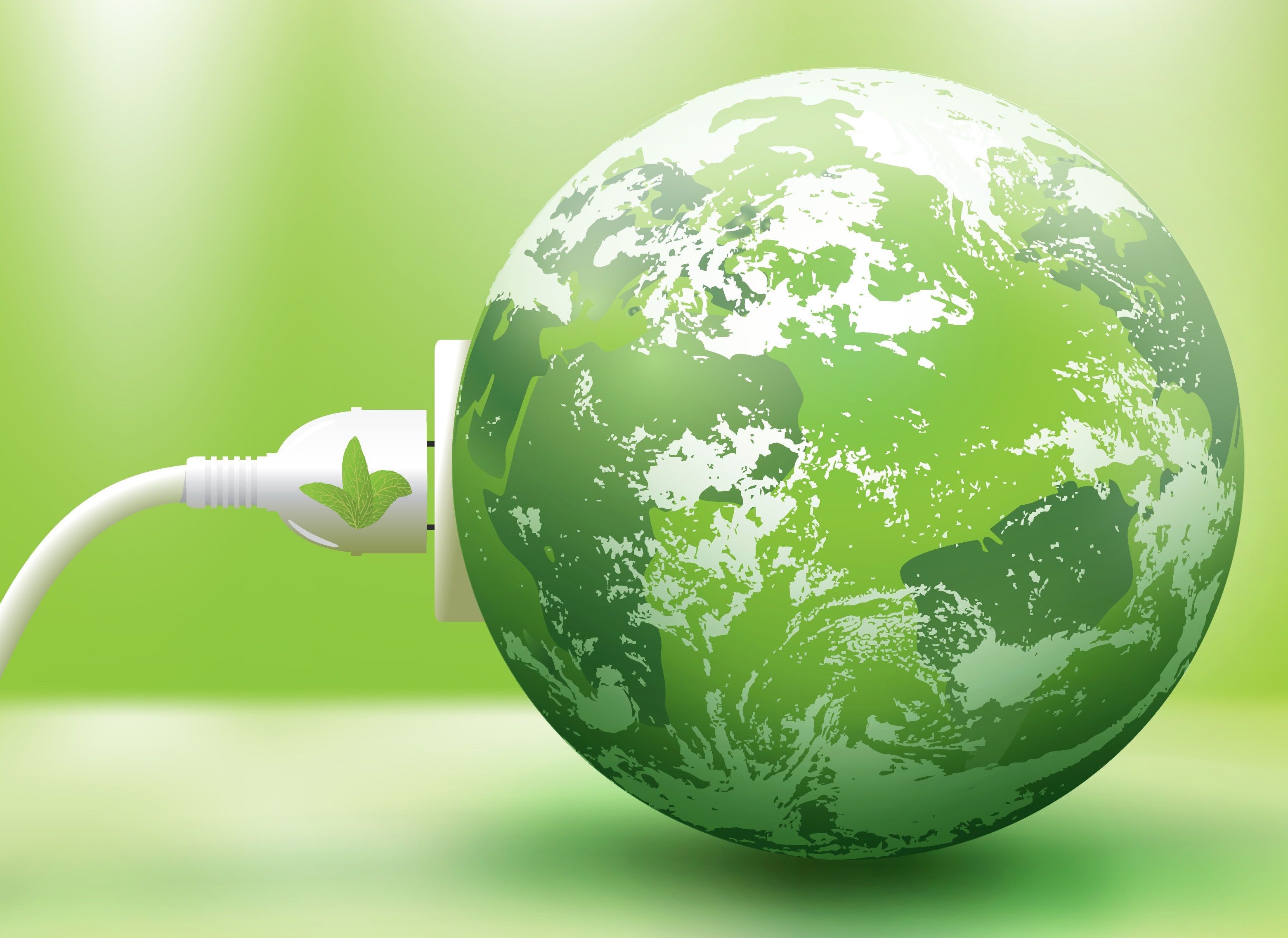 16